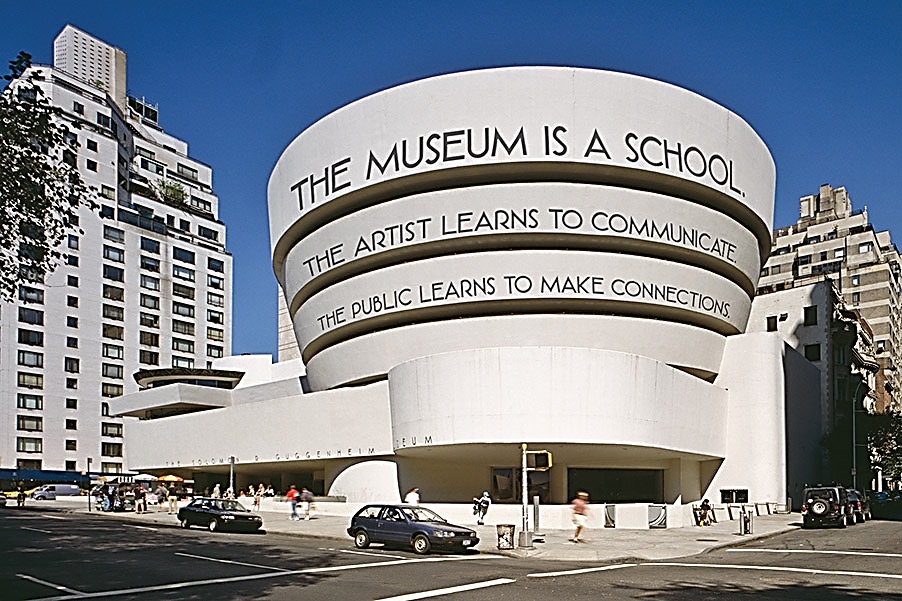 Flip The Museum: A Platform to Extend the Audience Engagement Life Cycle Through Gamification of Content
Amir Reza Kashani Pour, Christine Herlihy, Gaurav Sharma, Lianyi Ma, Yiying Xiao

Dr. Marcio Oliveira & Dr. Helene Cohen

FIA-Deutsch 
Seed Grant Competition 2014-2015
Final Presentation
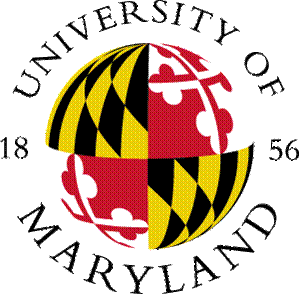 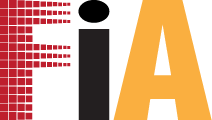 [Speaker Notes: *fix format/text; color]
Today’s Agenda
Let’s go back to the start…
Remember this sleeping kid? 
And those depressing search results?
Our goal: 
Wake up kids sleeping their way through content-packed museums
Empower teachers and curators to customize the museum experience for visitors 

How? 
By creating a mobile and web-based platform to extend the audience engagement lifecycle through location-based gamification of content (i.e., make museums FUN!)
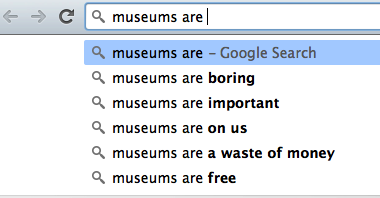 [Speaker Notes: #Outline for FIA deck

#Recap of our proposal -->location-based quiz app for Museum content; 
#applicable in other settings; customizable; teachers can contribute questions/content areas 

#Where we've been --> where we are today -->where we're going:
##Progress to-date (review steps we have gone through and roles of team members)
##Screenshots of app content matched against original project proposal requirements
##screencast of app, and/or (if we pull this off) video of Barrie students working w/app
##Vision for the future: screenshots/mock-ups of web-based backend; outline steps that teachers/curators take to add content
##Business-model type questions (i.e. how could this be funded; other potential applications, etc.

#Thank you and questions

##need to incorporate photos of team; quotes about value add of project and use cases]
Content Flow: From Curators to Game Scores
Web-based platform for content curation, customization, and packaging
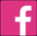 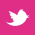 Game App.
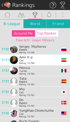 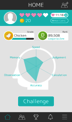 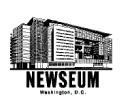 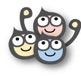 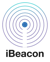 Where are we now?
Mewseum Quest
Content-provider-facing component
(web-based)
Visitor viewpoint /real world 
Content + mobile, user-facing component
User proximity information triggers content tied to beacon and customized for user in database
Frontend dashboard
 (user-friendly interface; curators and teachers go here to create quizzes and view student scores)
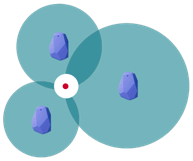 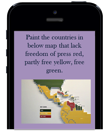 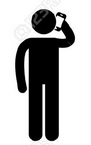 backend database
 (agile; feeds curator-generated questions to the app)
[Speaker Notes: Fix color schemes, tie beacon to exhibit/musuem content]
How did we get here?
Team “Flip the Museum”
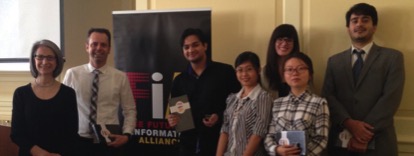 + Vital Raw Ingredients
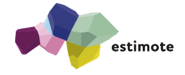 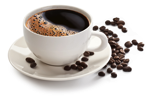 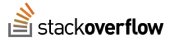 & Amazing Support…
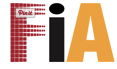 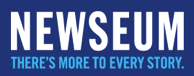 ∞
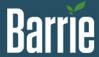 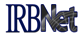 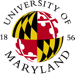 What do the pieces of this platform look like?
Parse-based back-end database
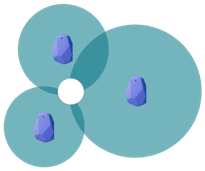 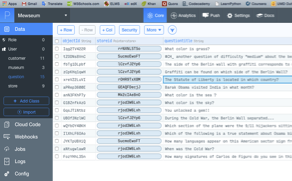 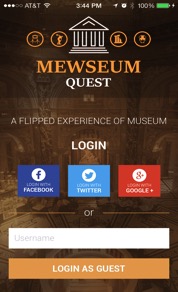 Curators’ dashboard
 (user-friendly interface; curators and teachers go here to create quizzes and view student scores)
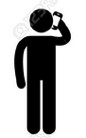 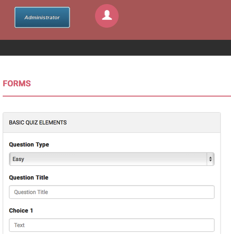 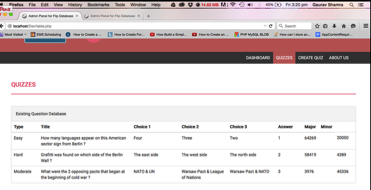 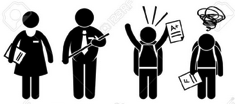 What are the technological innovations?
Universal and Scalable Platform
One platform, universal museum experience
One user, integrated experience
Bluetooth Low Energy
One advantage of Bluetooth™ version 4.0 is the energy efficiency. You’ll get a better battery life while you use our technology for indoor navigation.



Optimization for Content Modification, App-Download, UX and bad wi-fi
To enable a better experience we optimize the architecture so you don’t need to download 200MB of data at once!
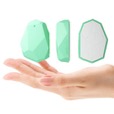 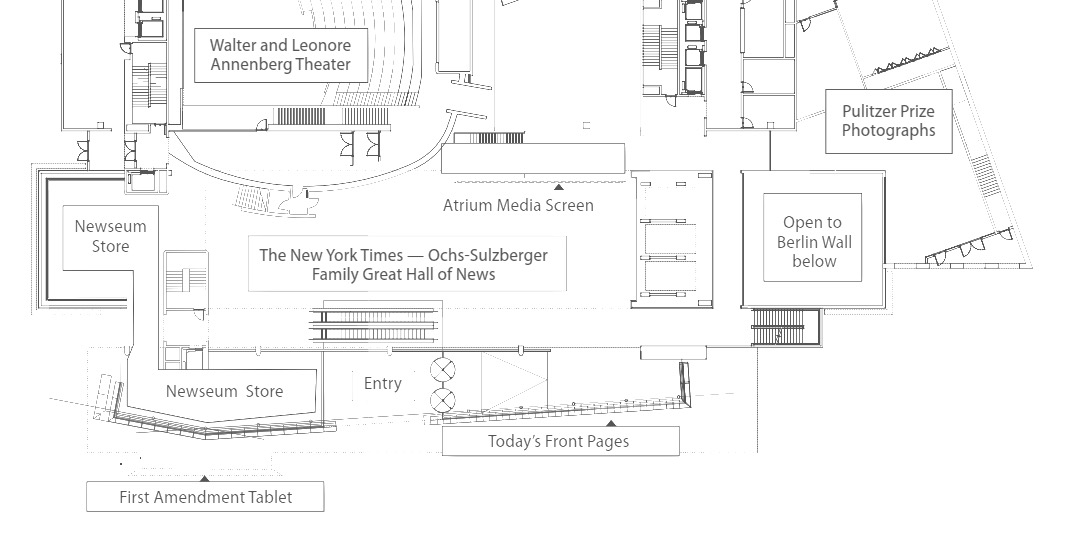 Main features of the app:
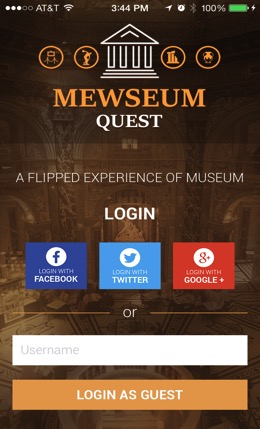 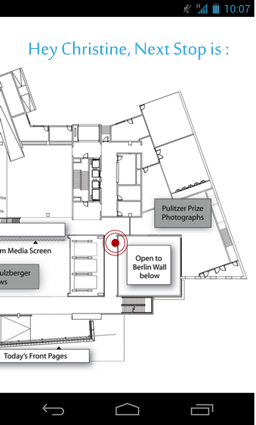 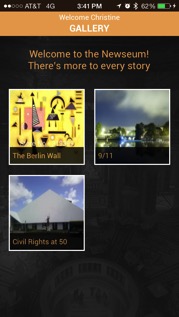 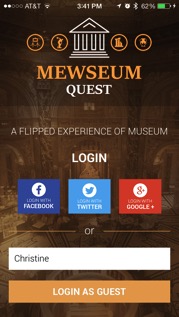 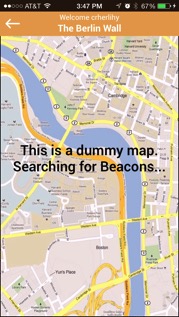 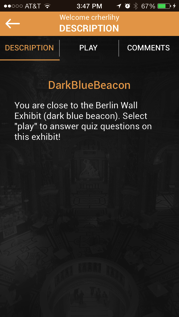 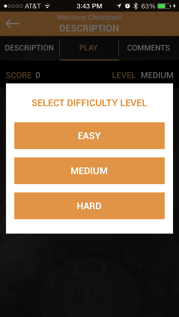 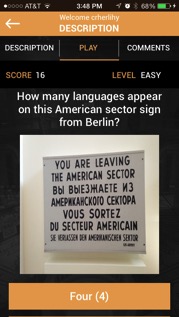 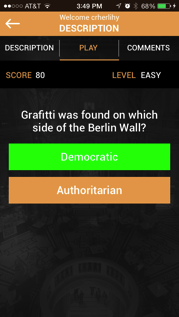 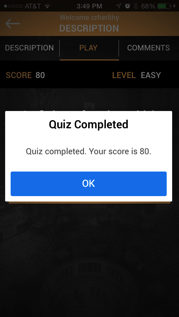 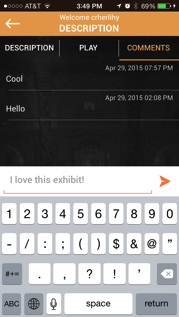 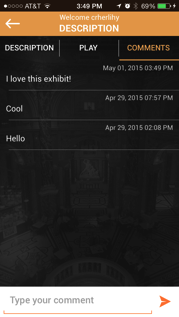 What are our feasible next steps?
The road ahead is bright! A location-aware mobile game is within reach. Thanks!